IP Showcase ST 2110 LaunchPad
Wes Simpson, Founder, LearnIPvideo.com
LearnIP
video.com
Key Requirements for IP Video Systems
Key Requirements for IP Video Systems
Key Requirements for IP Video Systems
Key Requirements for IP Video Systems
Media Transport over IP
SMPTE ST 2022-6
SMPTE ST 2110
The IP Video Ecosystem
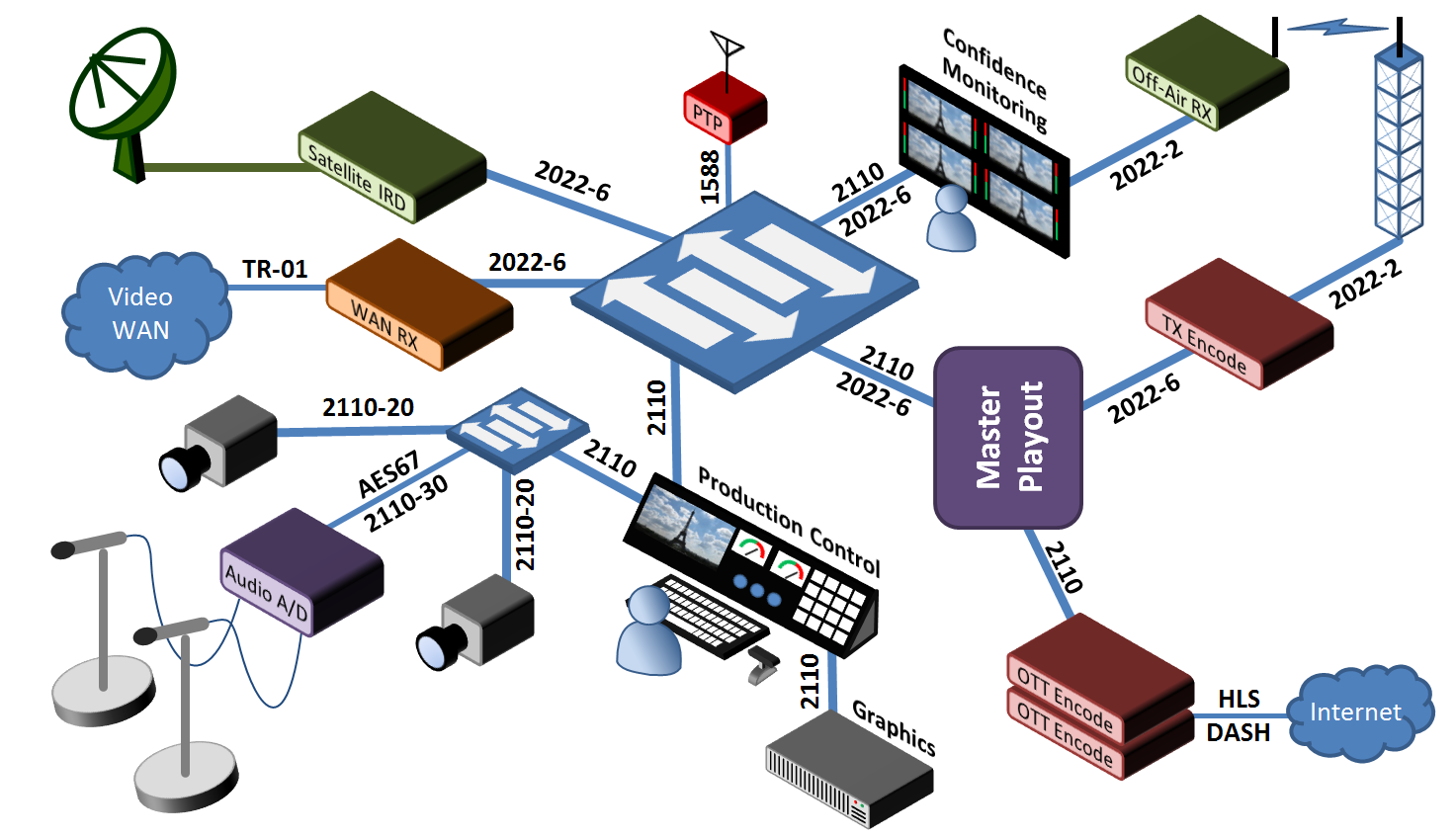 Replace text box with image.

Delete side panel if image is too large to fit inside text box.
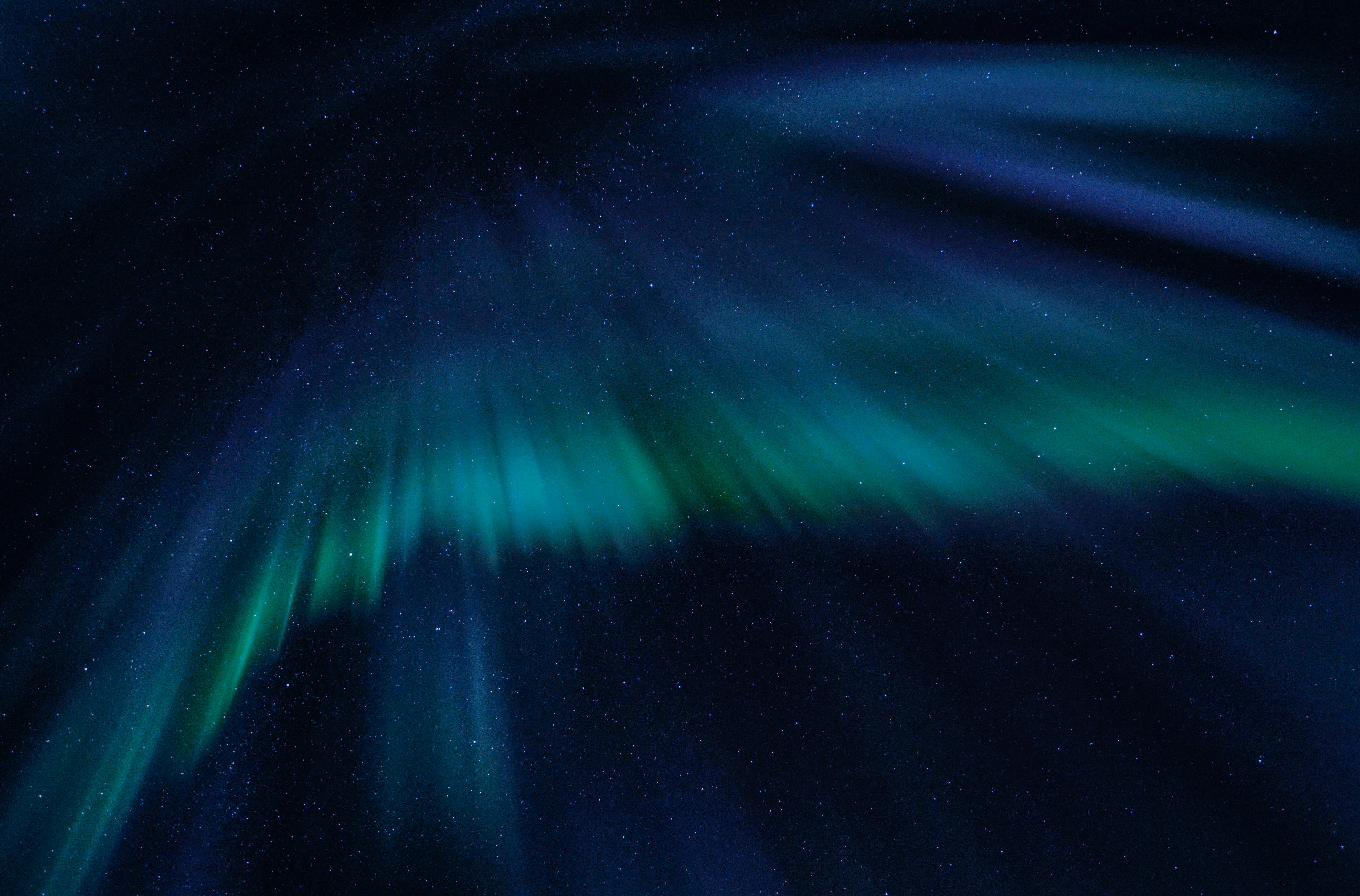 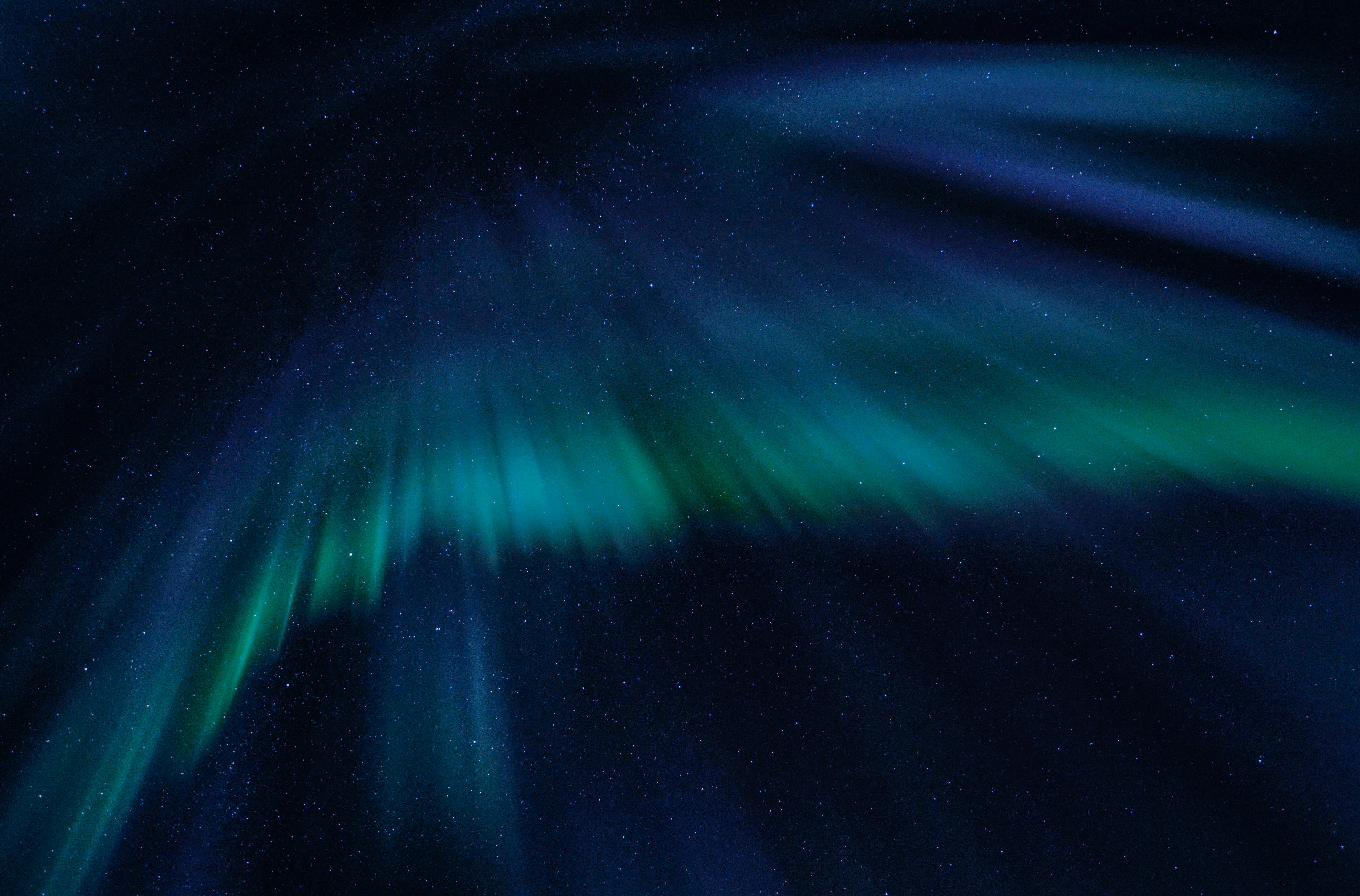 IP Media Evolutionary Tree
Compressed
Uncompressed
IPMX
ST 2022-7
ST 2110-31
RP 2110-23
ST 2110-21
ST 2110-22
TR-08
RP 2110-24
ST 2110-10
ST 2110-20
ST 2110-30
ST 2110-40
TR-07
RIST
ST 2022-3,4
ASPEN 
RDD 37
ST 2110
ST 2022-8
TR-01
TR-04
RFC 8331
ST 2022-5,6
TR-03
ST 2022-1,2
AES 67
Pro-MPEG CoP3
RFC 4175
>> Note that ALL these signals could co-exist on the SAME IP network <<
SMPTE ST 2022-6
Specifically designed for transporting SDI signals over IP
270 Mbit/s, 1.485 Gbit/s and 2.97 Gbit/s
Carries entire SDI signal intact
Video, embedded audio, ancillary data, HANC, VANC and all other bits
Permits bit-for-bit copy of signal to be transported across IP network
Works with ST 2022-5 Forward Error Correction
Row/Column FEC handles lost RTP datagrams
Separate UDP ports used for transmission of SDI and FEC
Media Transport over IP: SMPTE ST 2022-6
Take entire SDI signal and encapsulate into one IP stream
Includes audio and embedded data signals
Easy to maintain audio/video synchronization
Hard to process just one part of a stream
IP Packet Network
Data
Data
De-packet
Audio
Embed
Packetize
De-embed
Audio
SDI
Video
SDI
Video
ST 2022-6 IP Packets
Video/Audio/Data
SMPTE ST 2110
General-purpose media transport over IP
Standards for video, audio, synchronized metadata
Carries each media element as a separate stream
Video in one stream, one or more audio channels in another, metadata in another
Capable of handling wide variety of formats
Video from SD all the way up to 8K HDR and beyond
Compressed and uncompressed video at any frame rate
Multi-channel audio at multiple sampling rates
Many different categories of metadata
Media Transport over IP: SMPTE ST 2110
Each media type in a separate packet stream
Easy to process individual components
Signals need to be resynchronized after processing
PTP (Precision Time Protocol) used for packet timestamping
SDP Files used to describe each packet stream
IP Packet Network
Data
Data
De-packetize
Packetize
ST 2110-40 Data
Audio
Audio
ST 2110-30 Audio
SDI
Video
SDI
Video
ST 2110-20 Video
SDP Files
ST 2022-6 / ST 2110 Audio Processing Packet Flow
Using SDI/ST 2022-6
Using ST 2110
Audio
Processing
Embed
De-embed
Audio
Processing
De-pack/Pack
De-packet
Packetize
IP Packet Network
Data
Data
Packetize
De-packetize
IP Packet Network
2110-30
Audio
Data
Data
Audio
Audio
De-packet
Audio
Embed
Packetize
De-embed
Audio
SMPTE 2022-6 IP Packets
Video/Audio/Data
SDI
Video
SDI
Video
SDI
Video
SDI
Video
ST 2110-20 Video
SDP Files
SMPTE ST 2110 – Released Standards
OV 2110-0 Roadmap for the 2110 Document Suite
ST 2110-10 System Timing and Definitions
ST 2110-20 Uncompressed Active Video
ST 2110-21 Traffic Shaping and Delivery Timing for Video
ST 2110-22 Constant Bit-Rate Compressed Video
ST 2110-30 PCM Digital Audio (uncompressed)
ST 2110-31 AES3 Transparent Transport (for non-PCM audio)
ST 2110-40 SMPTE ST 291-1 Ancillary Data
ST 2110-43 TTML for Captions and Subtitles
ST 2110-20 Video Encapsulation
RTP Payload Header
MAC
IP
UDP
RTP
PH
pg
pg
pg
pg
pg
pg
pg
CS
Multiple video pixel groups (pgroups)
RTP Payload Header applied (unique to each media type)
Inserted into an RTP packet
Placed into UDP packet
IP packet header attached
Wrapped into Ethernet Frame
ST 2110-20 Pixel Groups
Pixels formed into pgroups
pgroup size depends on sampling format
Must be integer number of octets
Pixels that share samples must be in the same pgroup
Example: 4:2:0 8-bit groups 4 pixels into 6 octets 


Example: 4:2:2 10-bit groups 2 pixels into 5 octets
C’B
Y0’
C’R
Y1’
1
2
3
4
5
Y’00
Y’01
Y’10
Y’11
Cb’
Cr’
1
2
3
4
5
6
ST 2110-20 Sample Row Data
Packet 0
Packet 1
Packet 2
Ancillary Data (VANC)
Active Video
(e.g. 1920x1080)
Packet 0
Packet 1
P 2
Packet 2
X
2X
Embedded Audio
(HANC)
Lossless Compression
Visually lossless compression cannot be seen by observer
Some data must always be removed
Done so as to be invisible to human viewer
Can have very low latency (~1 millisecond or less, encode + decode)
Popular codecs available
JPEG XS – RTP Encapsulation – RFC 9134
Also VC-2 DIRAC from BBC – RFC 8450
2:1 to 8:1 compression ratio
3Gbit/s SDI compressed to 1.5 to 0.5 Gbit/s
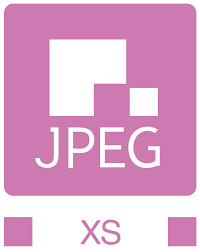 Compressed Video Signal Rates
Often measured in bpp (bits per pixel)
Uncompressed SDI used 4:2:2 10-bit video
Works out to 20 bits/pixel
Note that SDI also has HANC and VANC occupying significant bandwidth
ST 2110-30 Audio Encapsulation
4 channels of 96 kHz 24-bit audio
1 msec
95
4
3
2
1
0
96 ea. 24 bit Samples (3 bytes) @ 96 kHz
Each Channel has 3 x 96 = 288 bytes per packet
4 Channels have 4 x 288 = 1,152 bytes
All channels in one IP Packet
Maximum theoretical capacity – 5 channels, 1440 bytes
One ST 2110-30 Packet
2
2
2
2
95
95
95
95
1
1
1
1
0
0
0
0
UDP
IP
RTP
2110-40 Ancillary Data
Extract ancillary ST 291 data packets from VANC or HANC
Captions, time code, ad triggers, etc.
Place them into RTP packets with custom header
Line numbers are based on SDI line numbering
Don’t match 2110-20 line numbers
Ancillary Flag
DID
SDID
DC
User Data
CS
ANC Data
Packet
000 3FF 3FF
41
07
xx
SCTE 104
zz
RTP Header
Payload Hdr.
Anc. Packet Header
DID
SDID
DC
User Data
CS
RTP
Datagram
Seq. #, SSRC
01
Line #, Offset
41
07
xx
SCTE 104
zz
IP Transport
RTP Encapsulation
Timing
RTP Packet Features
M-Bit – Media-specific indicator flag
In ST 2110 video, indicates last packet of video frame
Payload Type
Indicates type of media in packet (video/audio/etc.)
RTP Header
16 Bits
Sequence number
Each packet in a stream has a unique number
Permits packets to be put into correct sequence
Allows missing packets to be detected
V
P
X
CC
M
Payload Type
RTP Sequence Number (low 16 bits)
Time Stamp
Timestamp
Indicates when media content was created
Multiple packets may share one timestamp
Synchronization Source
(SSRC) Identifier
All Signals in Phase at SMPTE Epoch
SMPTE Epoch – Jan. 1, 1970, 00:00:00 TAI
Other signals
tied to SMPTE Epoch
50 Hz
video
Next 
alignment point
t=0
t1
t2
t=20
t=40
Current time
ST 2110-20 RTP Timestamps and Sequence Numbers
All packets from one video frame will have the same RTP timestamp
However, RTP Sequence number is always incremented by one for each packet
For interlaced video, the packets for each field will have the same timestamp
Timestamp will jump for each frame of video
By a count equal to the clock rate (90 kHz) divided by the video frame/field rate
Frame N
Frame N+1
Frame N+2
TS = 20000
Seq. = 7999
TS = 21800
Seq. = 8000
TS = 21800
Seq. = 8001
TS = 21800
Seq. = 8002
TS = 21800
Seq. = 11999
TS = 23600
Seq. = 12000
500 Mbps Signal on a 10 Gbps Link
10 kbit packets for
1 microsecond
19 microsecond gap
Two 2.5 Gbit/s Signals on Two 10 Gbps Links
Two signals will collide 
if both are burst-mode
Switch buffers will overflow if muxed
onto a single link
Type N, NL and W Packet Pacing
Type NL
Bit Rate
Variation
Packet
Moving Average
 Bit Rate
VANC
Type N
Bit Rate
Variation
Bit Rate
Variation
Type W
ST 2022-7 Hitless Protection Switching
Send identical signal on two separate paths
Identical RTP packet timestamps, RTP sequence numbers
Receiver aligns packets using buffer
Transit time equal to delay of longest path
SMPTE ST 2022-7 Standard
“Seamless Protection Switching of RTP Datagrams”
Published in 2019
Path A
Source
Destin-
ation
Path B
SDP Example for 1080i 29.97Hz Video
v=0 
o=wes 203763372 89 IN IP4 10.201.33.19 
s=Example of a 1080i29.97 video signal
t=0 0
m=video 31008 RTP/AVP 101
c=IN IP4 232.201.33.11/32
a=source-filter: incl IN IP4 232.201.33.11 10.201.33.19 
a=rtpmap:101 raw/90000
a=fmtp:101 sampling=YCbCr-4:2:2; width=1920; height=1080; interlace; exactframerate=30000/1001; depth=10; TCS=SDR; colorimetry=BT709; PM=2110GPM; SSN=ST2110-20:2017 
a=ts-refclk:ptp=IEEE1588-2008:39-A7-94-FF-FE-07-CB-D0:42
a=mediaclk:direct=0
Multicast Stream Dynamics
Source offers stream via multicast addresses listed in SDP
Destination devices get SDP via NMOS or other means
Receivers generate requests to join multicasts using IGMPv3                                                                                                                                                                                                                                                                                                                                                                                                                                                                                                                                                                                                                                                                                                                                                                                                                                                                                                                                                                                                                                                                                                                                                                                                                                                                                                          
Network determines best way to deliver streams
SDP File
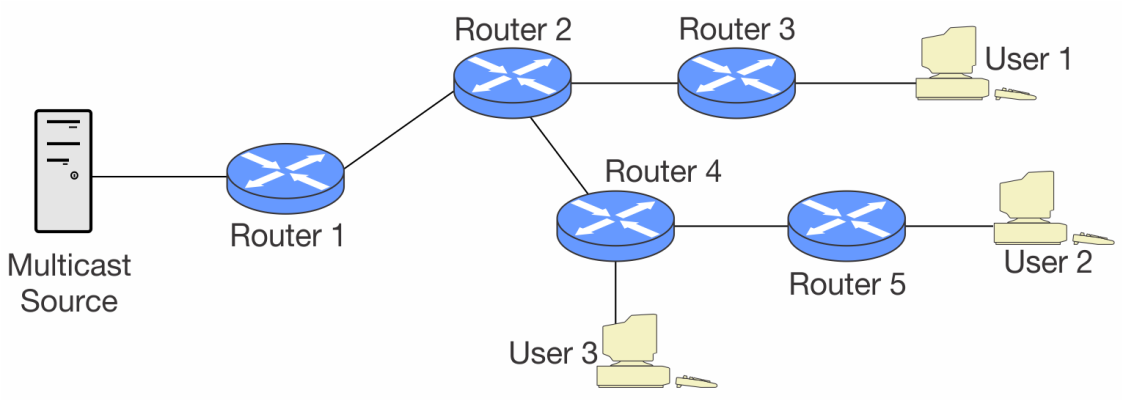 ProAV Format Comparison
*IPMX and ST 2110 work over standard IP/Ethernet infrastructure.  As such, other IP and Ethernet data flows can easily be transported over the same networks.
So, Why ST 2110?
Futureproof
Can handle any video format: 8K, HDR, 3D, and beyond
Cloud-Friendly
IP signals travel easily to and from public and private clouds
Flexible
Common network backbone handles SD, HD, UHD, SDR, HDR, multiple frame rates, compressed/uncompressed, streaming, file transport and much more
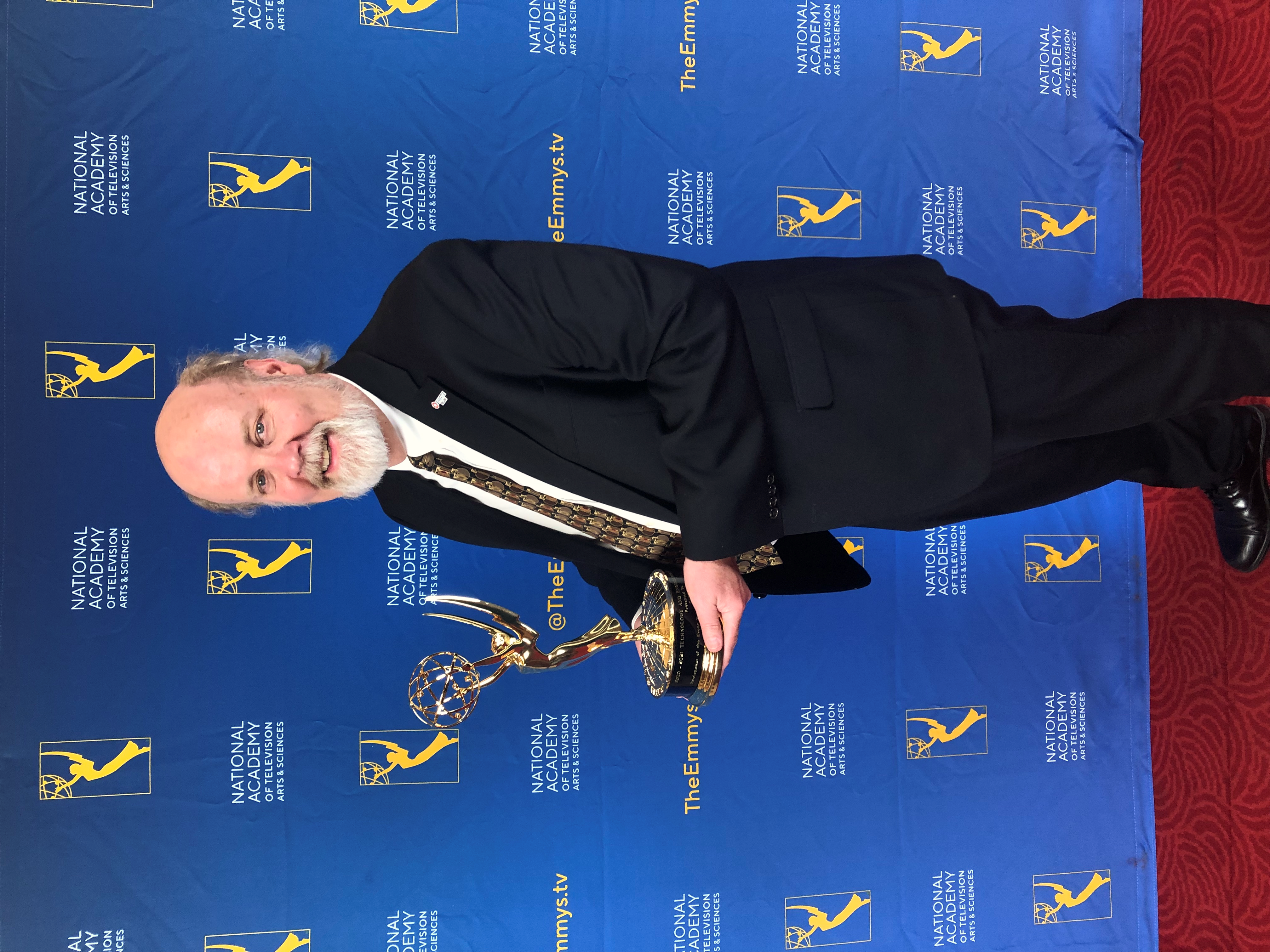 Emmy-award Winning Technology
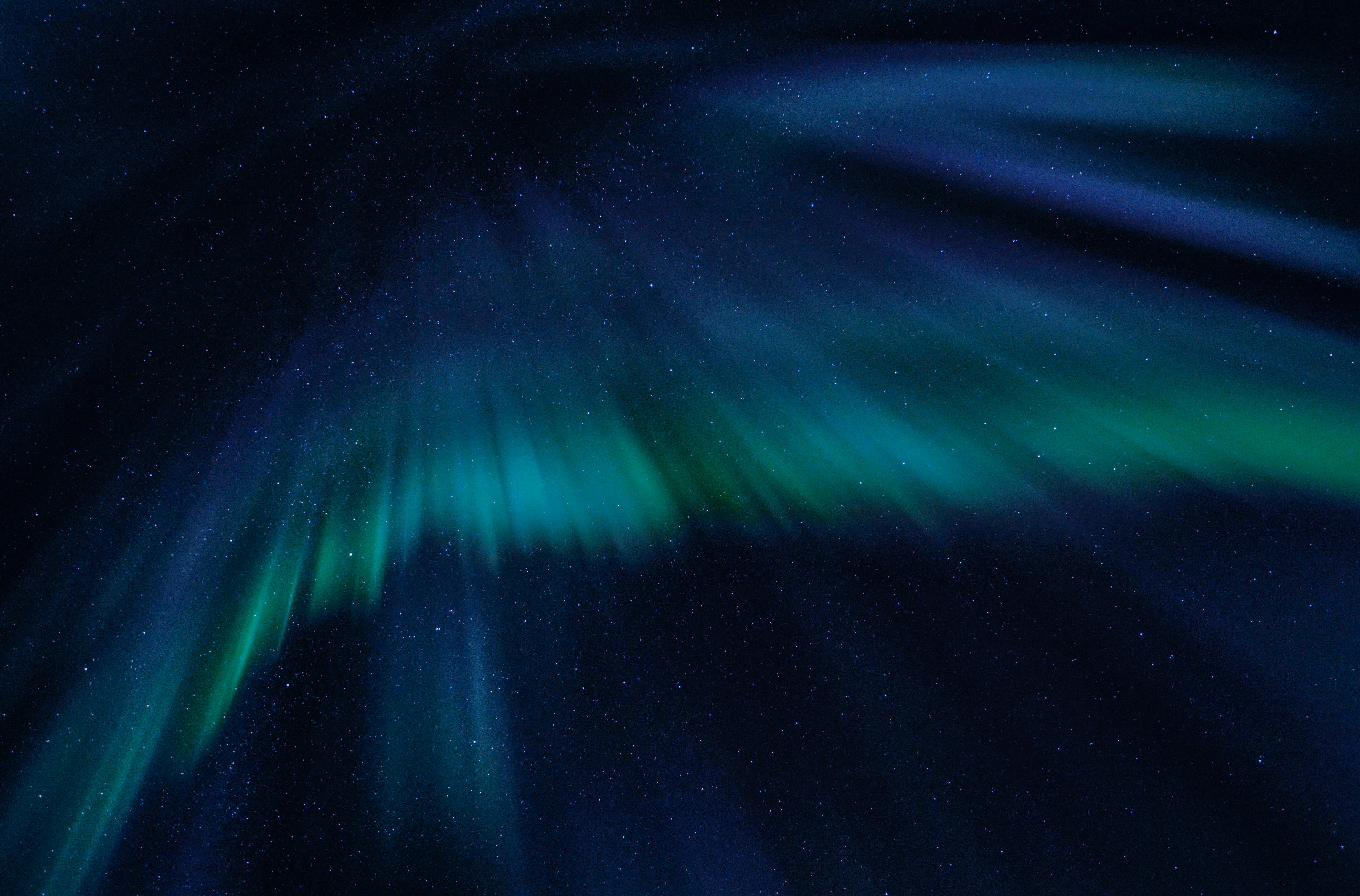 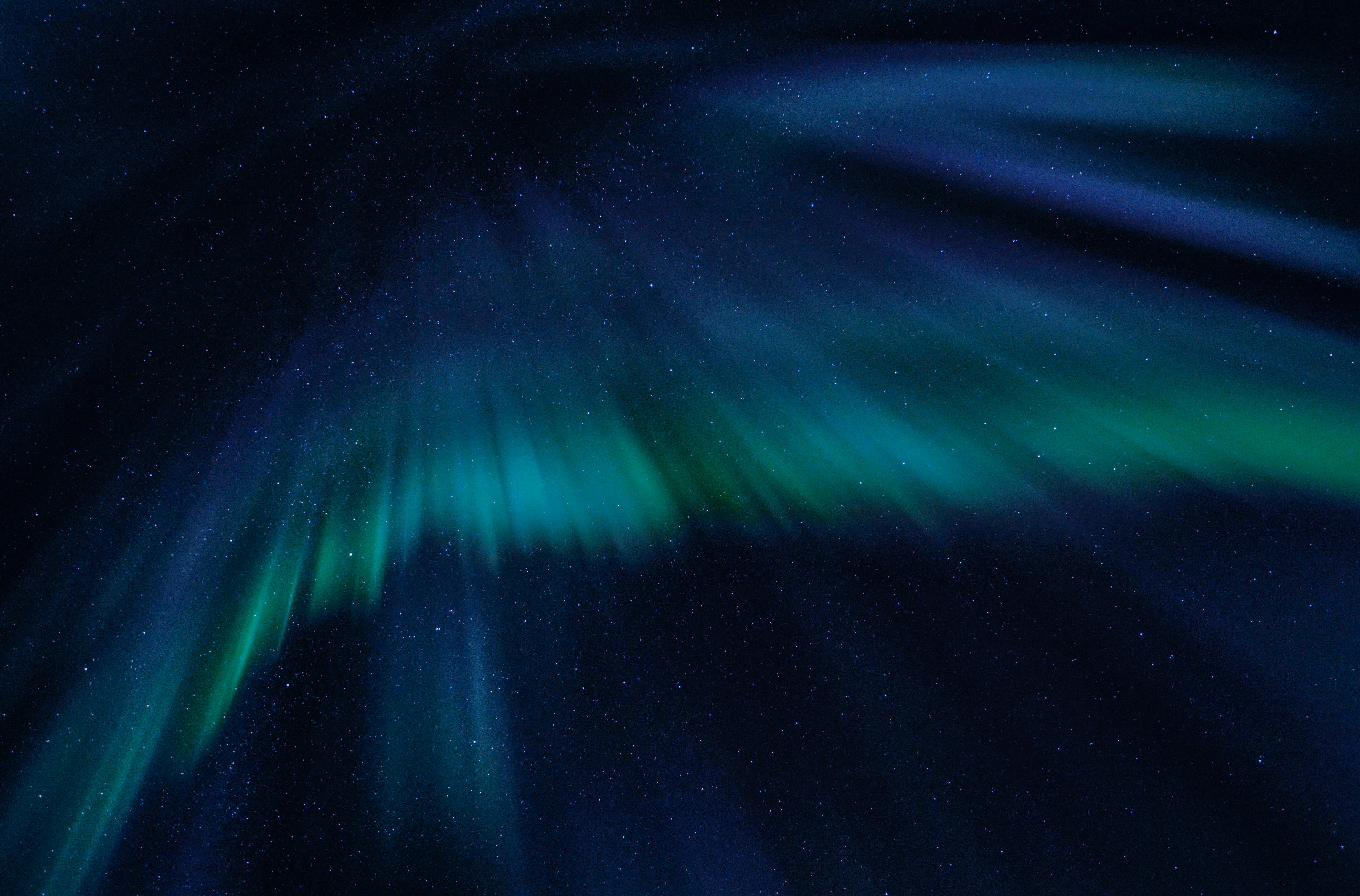 Any Questions?
LearnIP
video.com